Hoja-Papel A4/Carta
Antifaz
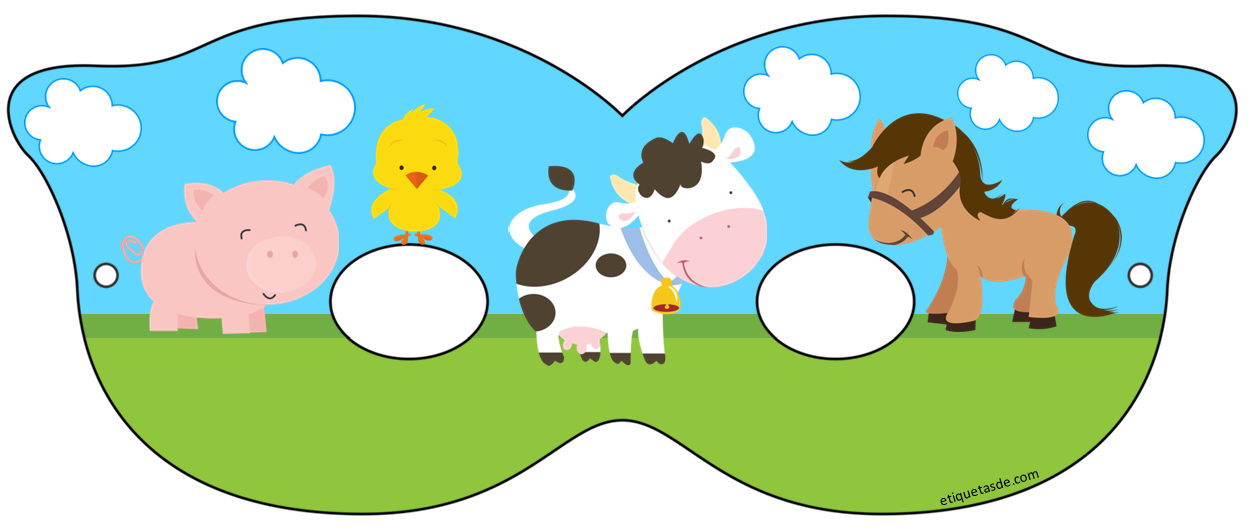 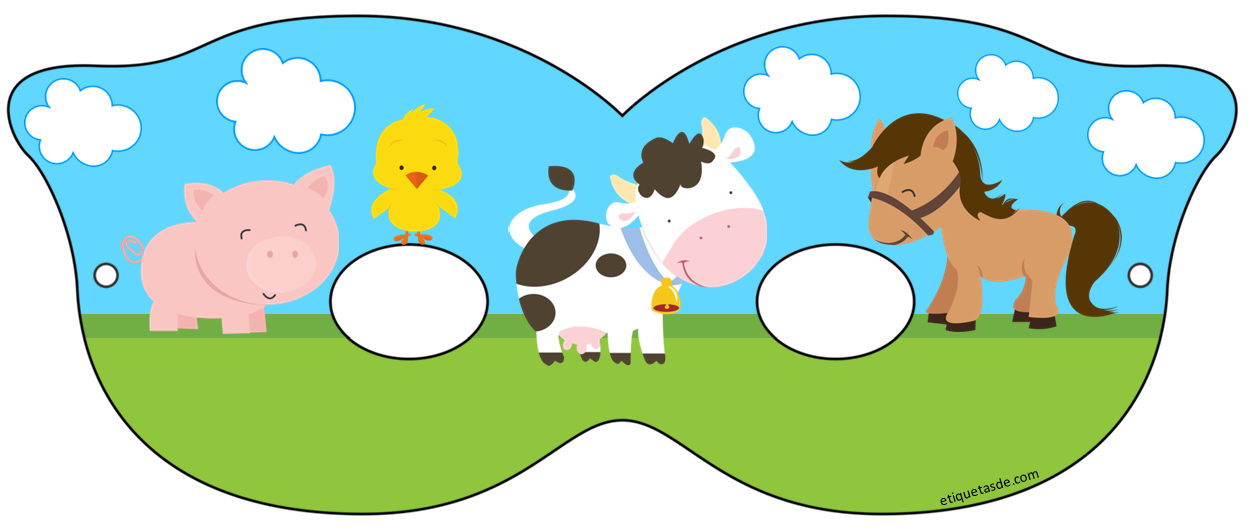 etiquetasde.com